सैनिक  स्कूल गोपालगंज
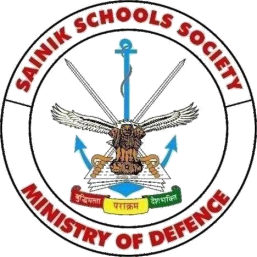 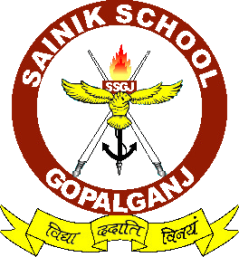 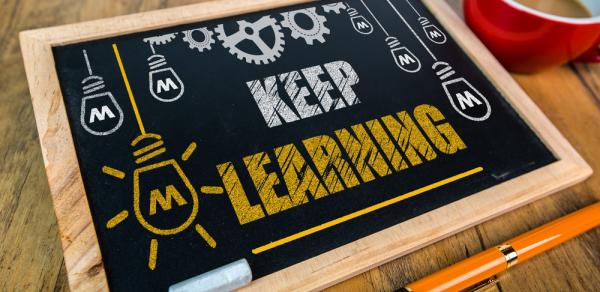 हिन्दी 
कक्षा-X
 (क्षितिज-कन्यादान)
कवि ऋतुराज
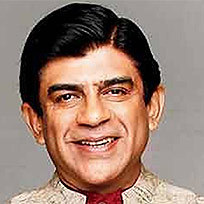 कन्यादान
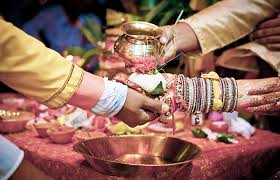 कविता=कन्यादान
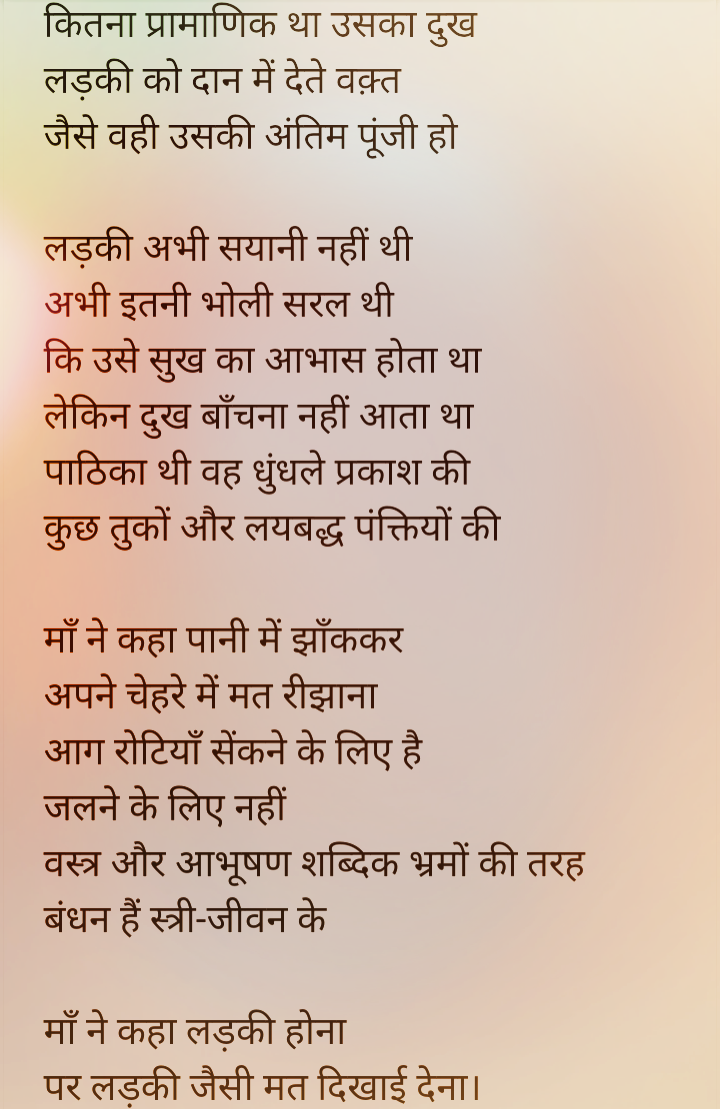 सारांश=(कन्यादान)
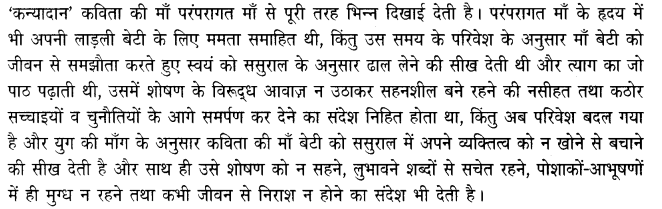